La mise en place d'un centre d'excellence en analyse d'affaires chez Desjardins
26 mai 2016
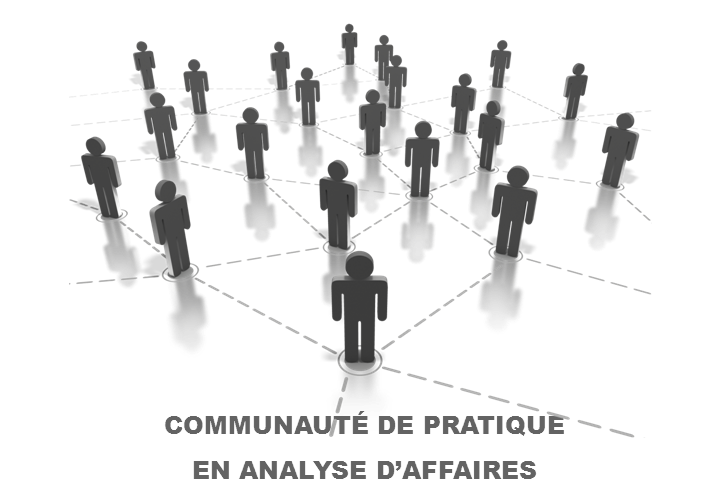 Qui sommes-nous?
Conférenciers
Jean-François Mérette
Directeur Principal
Évolution des projetsOpérations et Performance,Mouvement Desjardins
Xuan-Hoa Tran
Directeur
Centre de performance, Gestion de projets 
Mouvement Desjardins
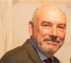 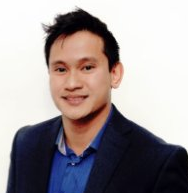 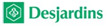 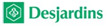 2
Récipiendaire du prix GRAAL 2015
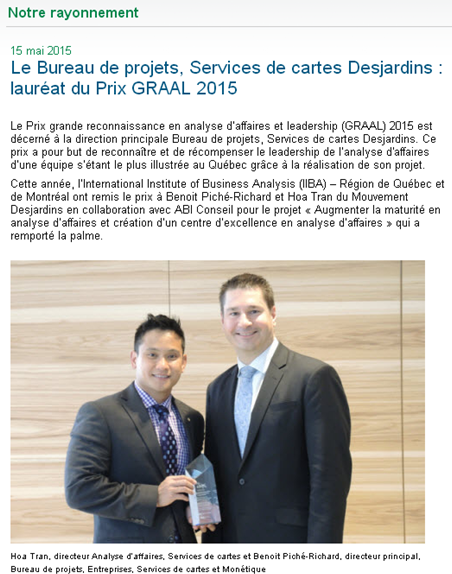 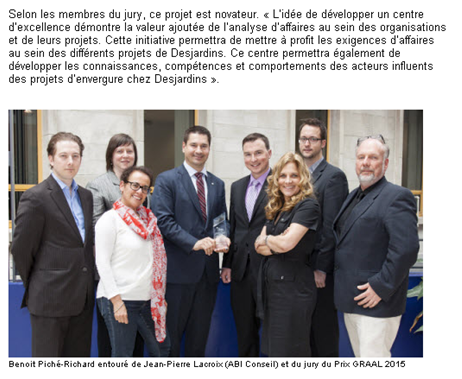 3
2014 à aujourd’hui: une communauté mobilisée!
2014
2015
2016
Création de la communauté de pratique en analyse d’affaires

Lancement de 8 initiatives

3 équipes d’analystes d’affaires représentées
Prix GRAAL 2015

Annonce communauté de pratique portée Mouvement Desjardins

7 équipes d’analystes d’affaires représentées
Communauté de pratique gestionnaires des analystes d’affaires

Communauté de pratique d’analystes d’affaires

5 initiatives porteuses priorisées
4
Feuille de route 36 mois
2015-2016 – Application
2014 – Définition
T1
T2
T4
T3
T3-T4
T1-T2
T3-T4
T1-T2
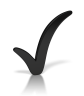 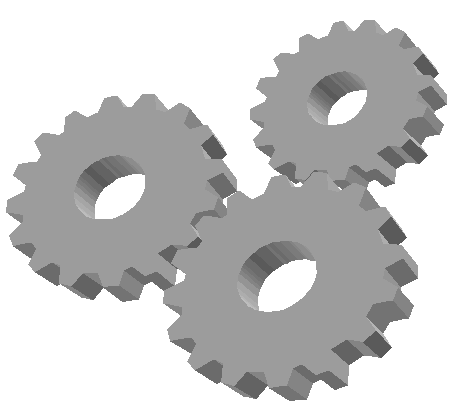 1.1 Guide référentiel des activités et pratiques/techniques AA
1.2 Boîtes à outils de pratiques et techniques
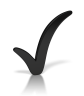 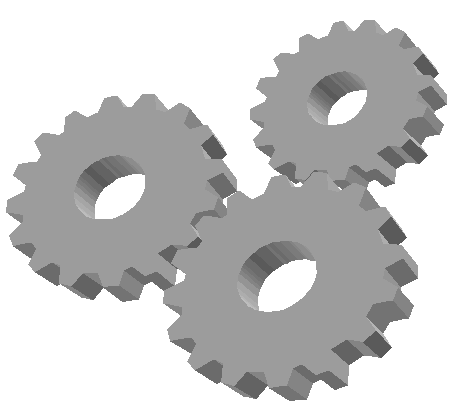 2.1.1 Révision des gabarits et livrables  AA (Livrables PDD)
2.1.2 Projets pilote pour piloter les gabarits et livrables
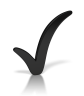 2.2 Programme de qualité
3.1 Outils collaboratifs et de partage COLLAB
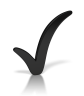 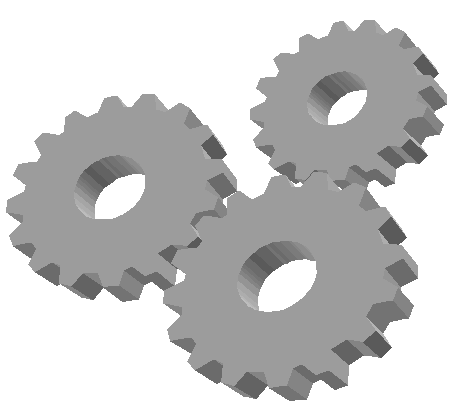 3.4.2  Intégration du module de reporting : interrogation du méta modèle (impacts)
3,5 Outils gestion des exigences
3.4.1 Documentation du Méta-Modèle ( Business SCD ) Casewise
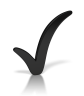 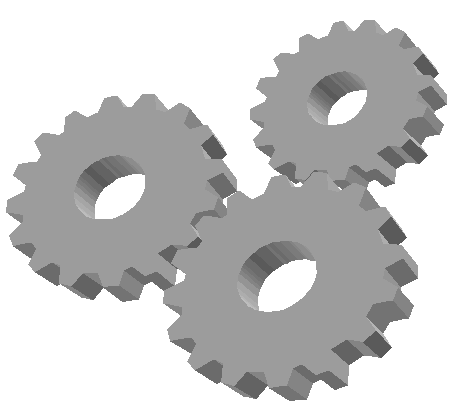 3.6 Intégration outil de modélisation Casewise à l’approche AA
4.1 Définition du centre d’expertise AA
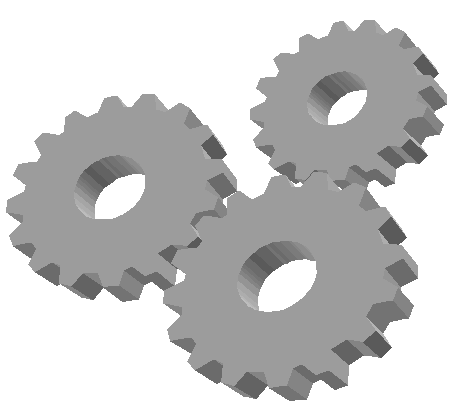 4.2 Socialisation de l’organisation en Analyse d’affaires (Roadshows auprès des partenaires) en collaboration avec le Programme PEP
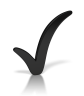 4.3 Outil de rétroaction des partenaires
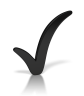 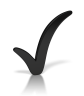 4.4 Analyse d’écarts
5.2.1 Profil de compétences AA
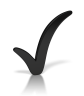 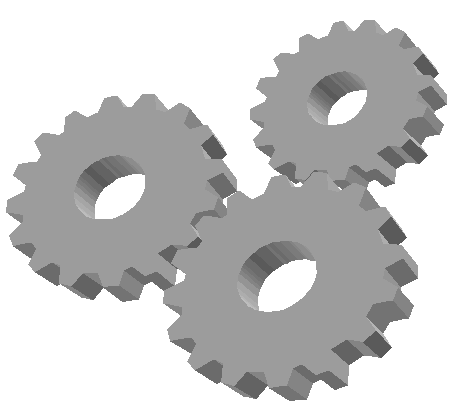 5.2.2 Révision du répertoire d’emplois
5.2.3 Inventaire du bassin
5.1 Profil de connaissances SCD et inventaire du bassin de connaissances
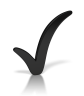 5.4 Groupe d’étude certification CBAP
5.3 Cursus de développement
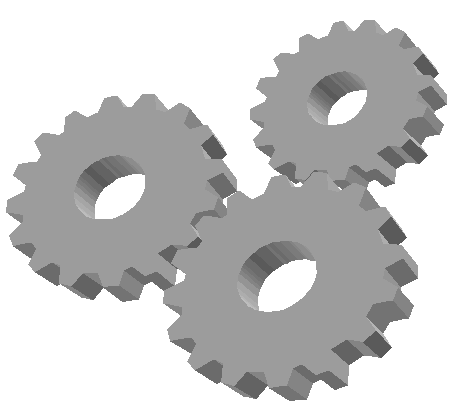 5.5 Programmation Lunch and Learn mensuels
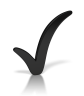 6.2 Suivi en continu des indicateurs de performance
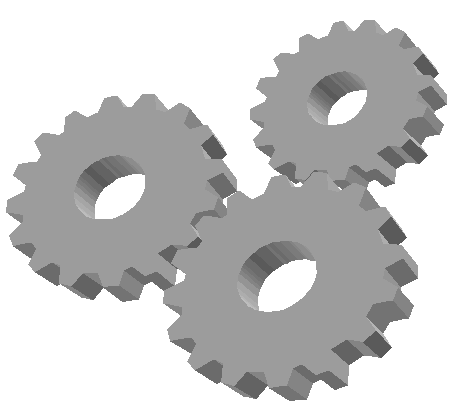 6.1 Définition d’indicateurs de performance
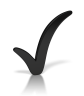 : Complétée
1- Processus/Pratiques et techniques
4- Organisation
2- Livrables/Gabarits
5- Compétences
: En cours
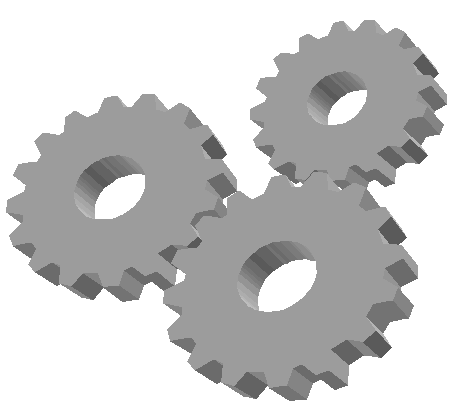 6- Indicateurs de performances (KPI)
5
3- Technologie
Atteindre une vision stratégie en 3 ans
APPLIQUER / MESURER              AMÉLIORER / RENFORCER
DÉFINIR / HABILITER / PILOTER
Années 2017….
Année 2014
Années 2015-2016
Modèle opérationnel 
Bout en Bout (SDLC)
- Finaliser les processus cibles
Analyser et adresser les écarts organisationnels (Actuel vs Cible)
Piloter le modèle opérationnel
Mesurer l’intégration global du modèle en pratique
Ajuster le modèle opérationnel
Améliorer et maintenir l’alignement du modèle avec la stratégie d’entreprise.
Améliorer le processus et aligner avec la stratégie d’entreprise.
Mesurer l’intégration des activités du métier en projet
Processus
Documenter les activités du métier.
Pratique et techniques
Mettre en place la gouvernance pour évoluer la boîte à outils
Améliorer les pratiques et techniques existantes.
Créer une boîte à outils de pratiques et techniques.
Méthodologie
Livrables et gabarits
Déployer le programme qualité des livrables de chaque métier.
Définir des standards de qualité et adapter les gabarits existants.
Suivre systématiquement la qualité des livrables.
Améliorer le processus et aligner avec la stratégie d’entreprise.
Intégrer des outils dans la réalisation des projets.
Technologie
Identifier et analyser les outils requis pour supporter le métier.
Compétences /Connaissances
Définir le profil de compétences  & connaissances du métier 
Définir un cursus de développement
Planifier le développement collectif et individuel (Formation, Coaching, mentorat, etc)
Renforcer la culture d’organisation apprenante (Formation, Coaching, mentorat, etc)
Supporter les employés dans l’application du métier en pratique et mesurer le taux d’adhésion.
Compléter l’intégration du métier au niveau entreprise.
Organisation
Sensibiliser et informer les partie-prenantes sur le métier.
Définir les stratégies de soutien
6
Les bénéfices tangibles
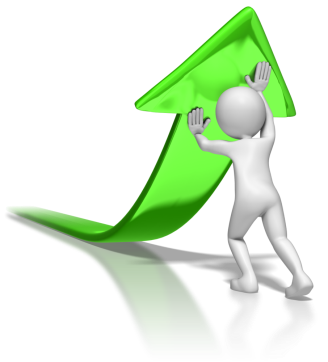 7
Une portée élargie de la communauté de pratique
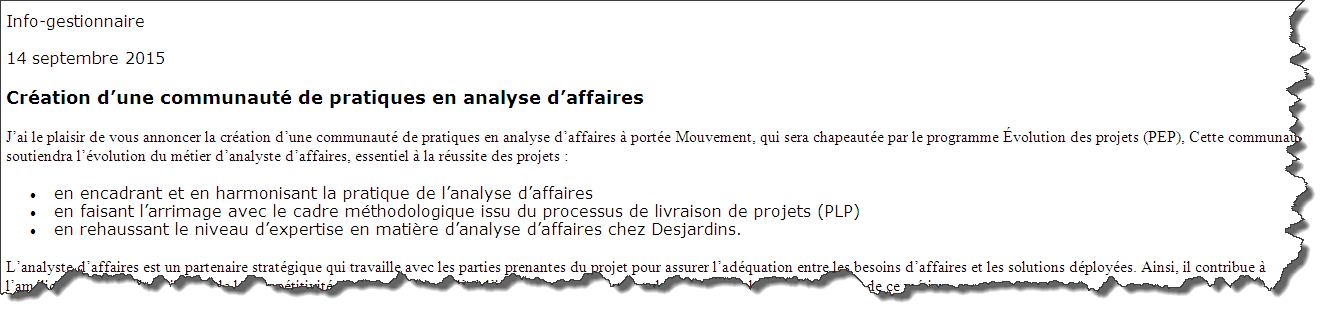 8
Structure de la communauté de pratique en analyse d’affaires
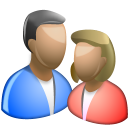 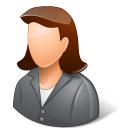 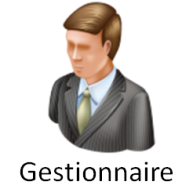 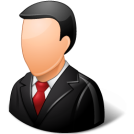 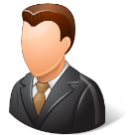 Programme Évolution projet
Directeur principal
du programme
Resp. de la CP analyse d’affaires Mouvement
Promoteur
Responsable méthodologie
Conseillers
Gestion du changement et RH
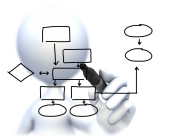 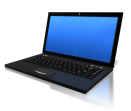 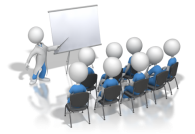 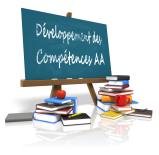 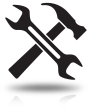 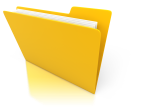 LEVIERS ORGANISATIONNELS
Livrables 
(Standard et Qualité)
Processus et 
Activités
Outils, pratiques et techniques
Technologie
Développement
Compétences & Connaissances
Socialisation
Organisationnelle & Soutien
Méthodologie
COMITÉ ARRIMAGE
Directeur
Directeur
Directeur
Directeur
Directeur
Directeur
Directeur
COMMUNAUTÉ CHAMPIONS
Champion(s)
Champion(s)
Champion(s)
Champion(s)
Champion(s)
Champion(s)
Champion(s)
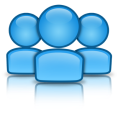 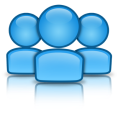 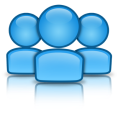 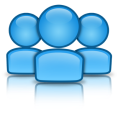 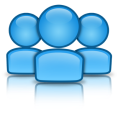 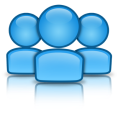 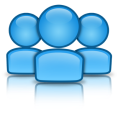 Équipes d’analystes d’affaires
Bureau de 
projets #6
Bureau de 
projets #7
Bureau de 
projets #3
Bureau de 
projets #4
Bureau de 
projets #5
Bureau de 
projets #1
Bureau de 
projets #2
Gouvernance
9
5 initiatives en 2016 mobilisantes pour la communauté Desjardins
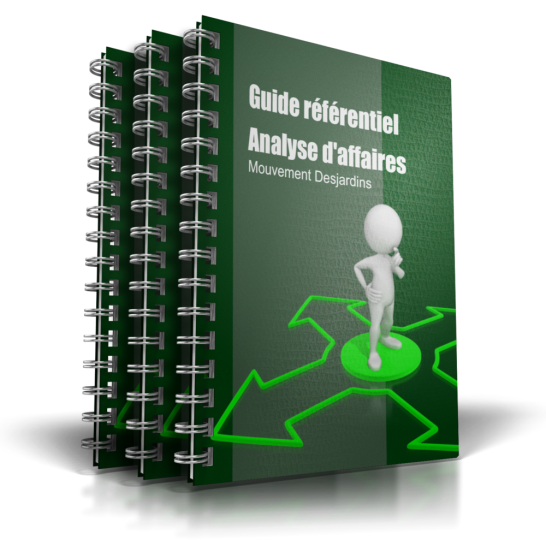 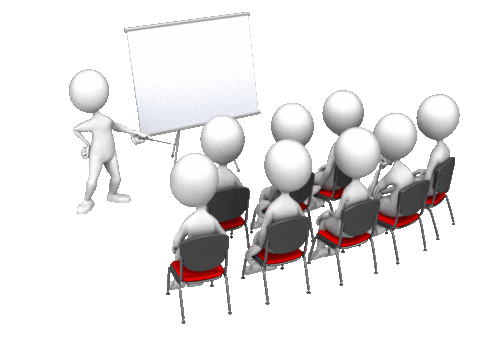 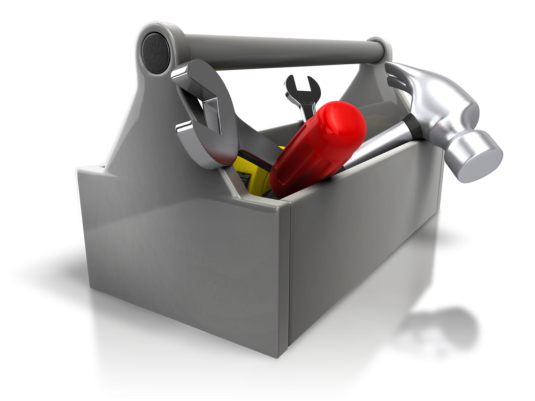 1- Guide référentiel
2- Boîte à outils et évaluation des compétences
3- Soutien à la formation et à la certification 
CBAP / PMI PBA
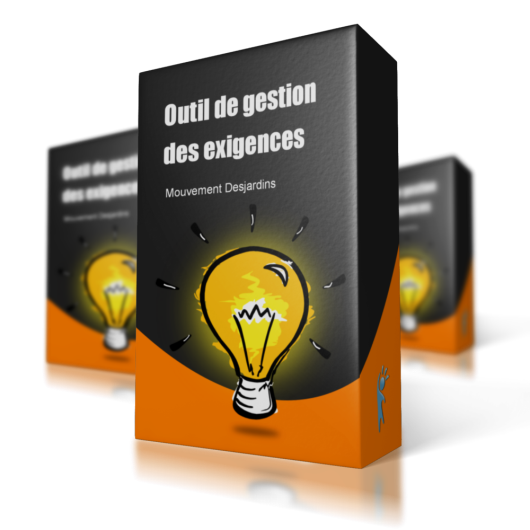 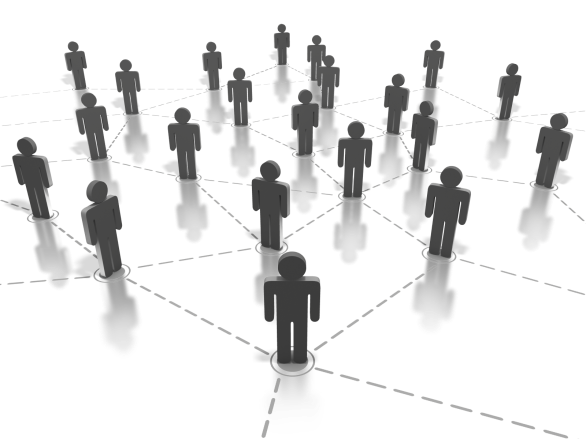 4- Outil(s) de gestion automatisé(s) des exigences
5- Organisation d’un événement d’envergure réunissant TOUS les analystes d’affaires
10
Merci!

Pour toute question, communiquer avez moi:
Hoa.Tran@desjardins.com
11